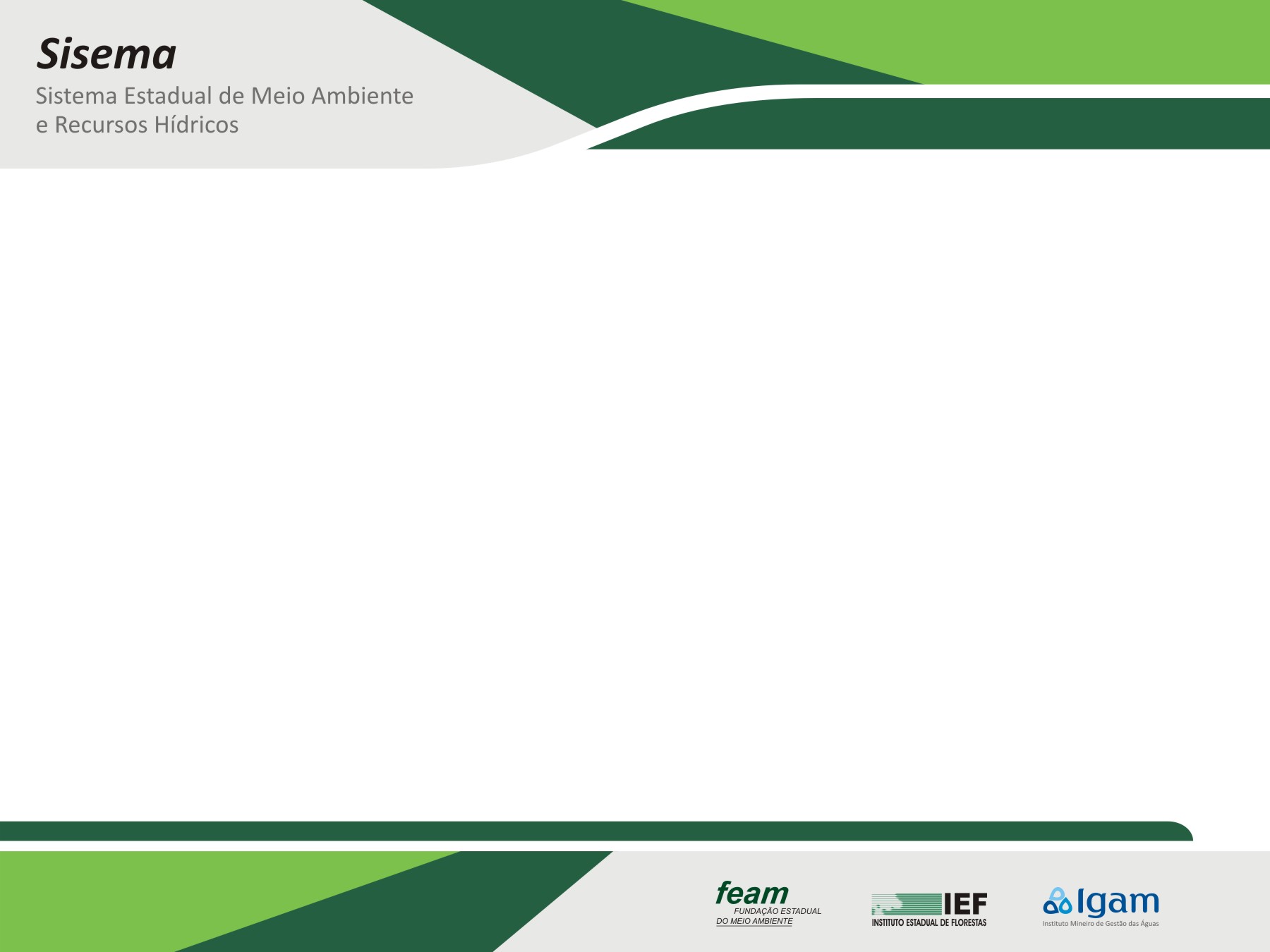 Autorização para Intervenção Ambiental Vinculada a Licenciamento Ambiental - Acesso à Informação
Luana de Oliveira Barros Cruz
Gestora Ambiental
Daten/Suara/Suram/Semad
Belo Horizonte, 2021
Referência
Lei Estadual n°15.971, de 12 de janeiro de 2006, que assegura o acesso a informações básicas sobre o meio ambiente, em atendimento ao disposto no inciso II do §1º do art. 214 da Constituição do Estado, e dá outras providências. 


Essa norma assegura o acesso a dados referentes aos pedidos e licenças para supressão de vegetação deverão ser publicados no órgão oficial de imprensa do Estado e ficarão disponíveis nos órgãos do sistema estadual de meio ambiente, em local de fácil acesso ao público.
Sistema de Decisões dos Processos de Intervenção Ambiental
Informamos que todas as decisões emitidas pelas Superintendências Regionais de Meio Ambiente – Suprams e Superintendência de Projetos Prioritários - Suppri a partir de 1º de janeiro de 2021, referentes a intervenções ambientais requeridas no âmbito dos processos administrativos de sua competência, devem ser inseridas no Sistema de Decisões dos Processos de Intervenção Ambiental desenvolvido pelo IEF.


Endereço eletrônico:

http://www.ief.mg.gov.br/autorizacao-para-intervencao-ambiental/sistema-de-decisoes-dos-processos-de-intervencao-ambiental
Obrigada!